«Спят усталые игрушки» — колыбельная песня из заставки к передаче «Спокойной ночи, малыши!»
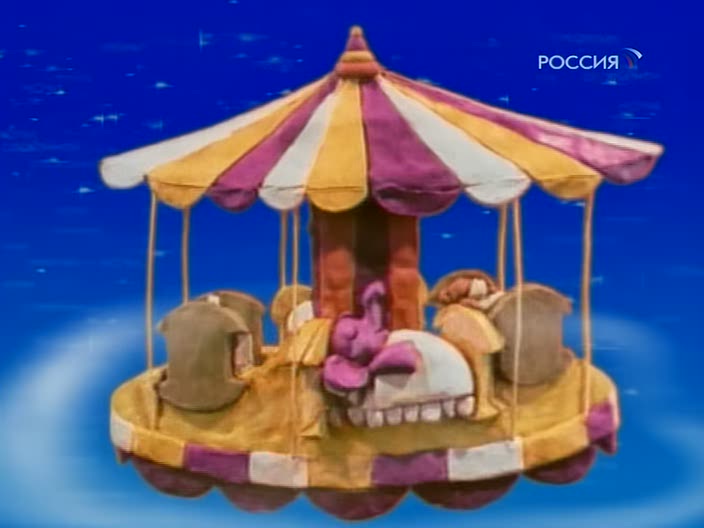 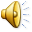 «Колыбельная песня»
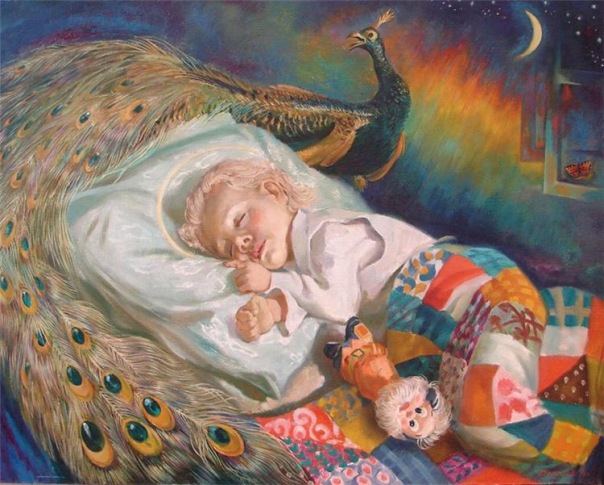 Колыбельная песня — песня, исполняемая матерью или нянькой при укачивании ребёнка; особый лирический жанр, популярный в народной поэзии.
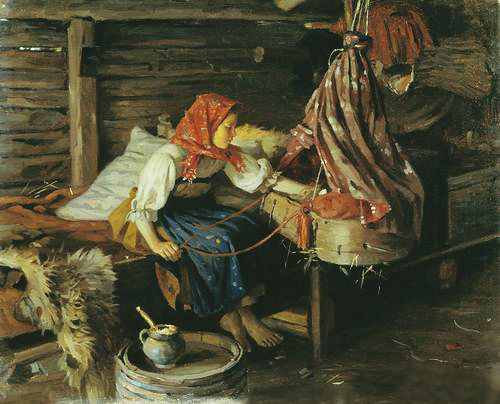 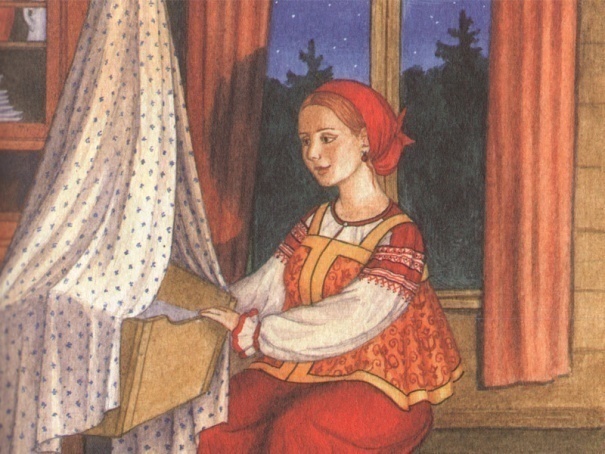 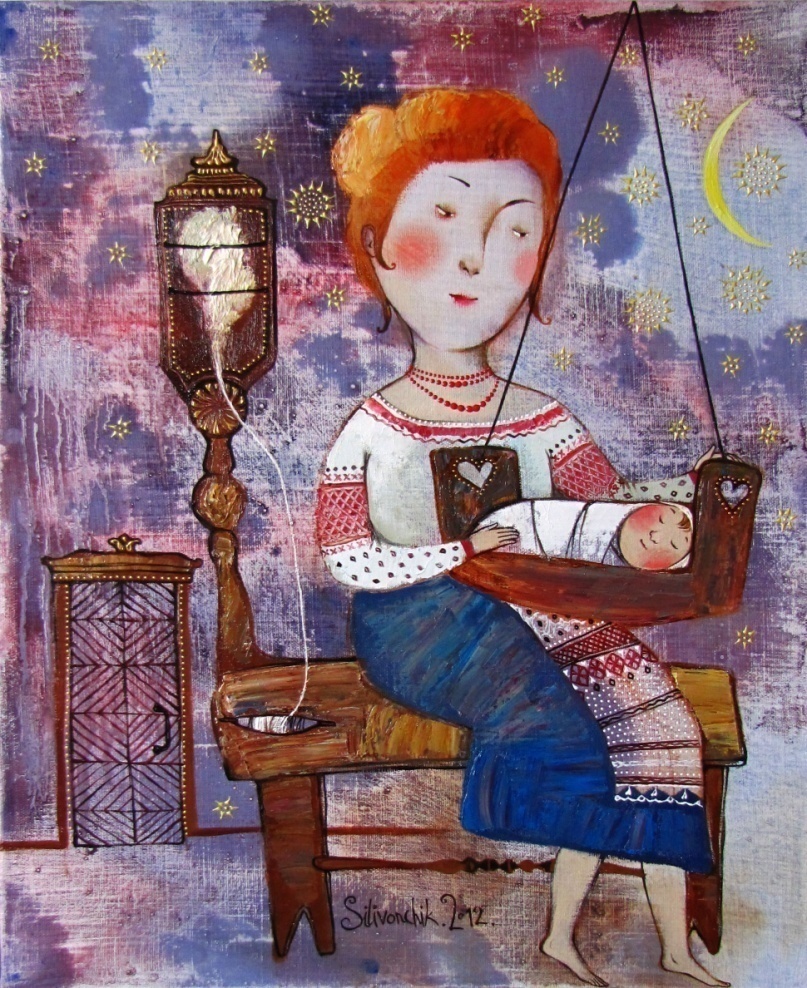 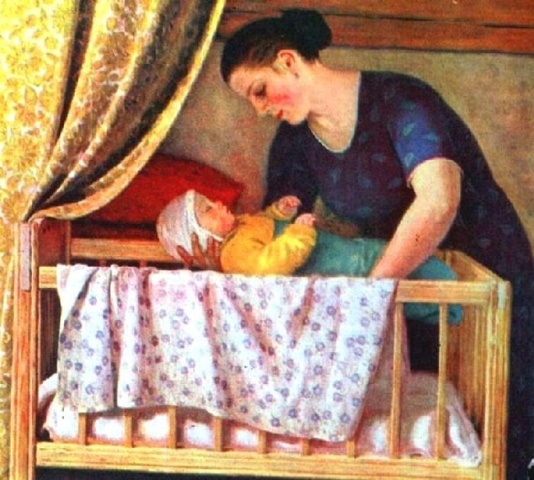 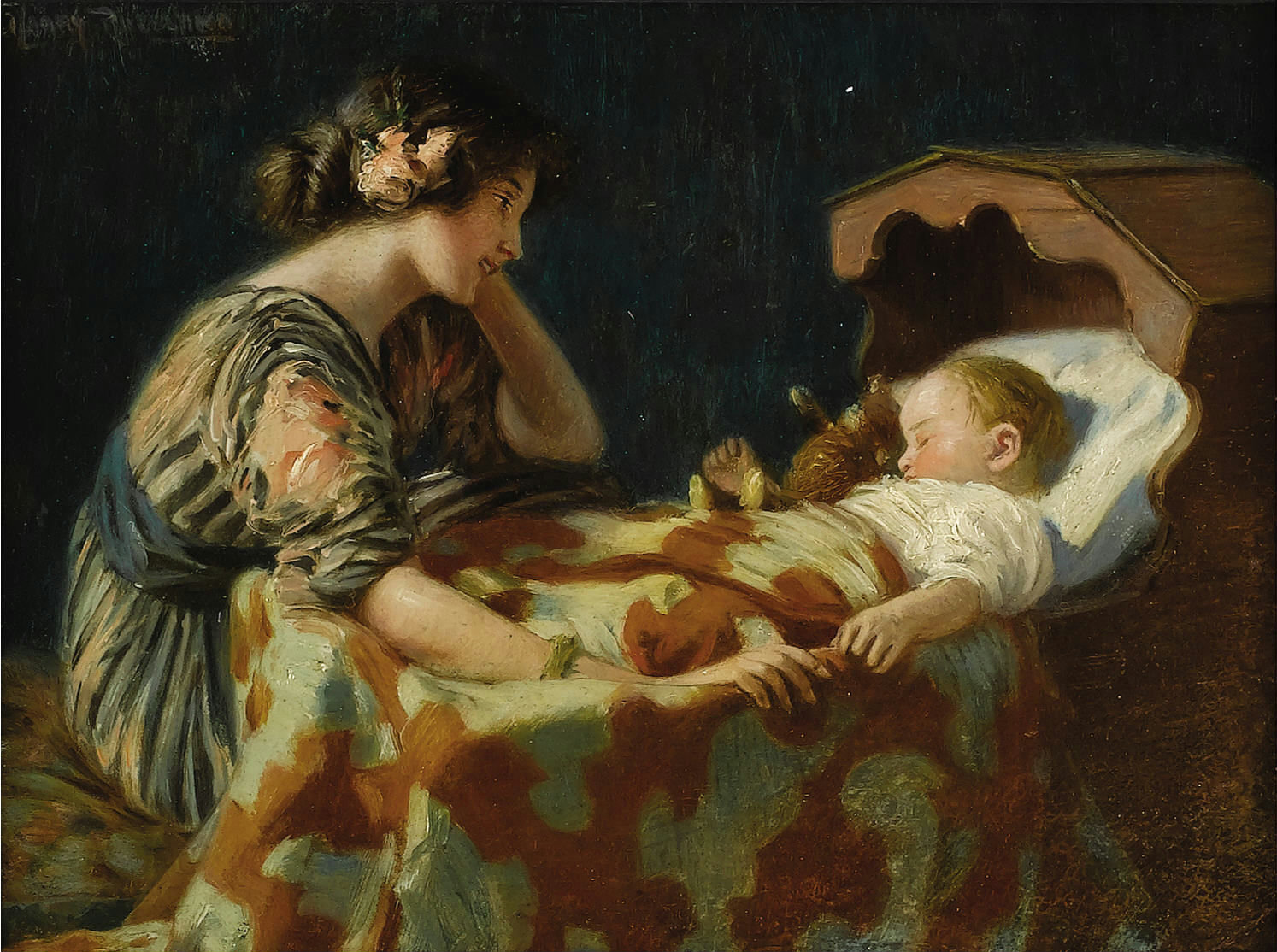 Колыбельная – от слова «колыбель». Раньше в народе они назывались «байками», то есть баять (говорить, шептать, заговаривать).
«Колыбельные  как обереги»
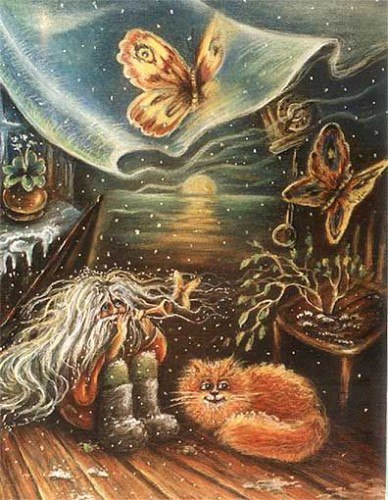 «Дрема»
	Люди верили что живущие вокруг невидимые волшебные существа «сон, дрёма, угомон» приносят ребёнку покой и сон.
«Колыбельные  как обереги»
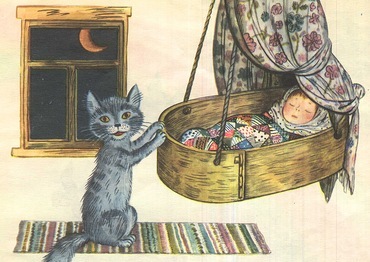 «Магия кота»
    Его звали качать младенца, помурлыкать песенку…
Считалось, что кот-лежебока ожжет передать свои привычки ребёнку.
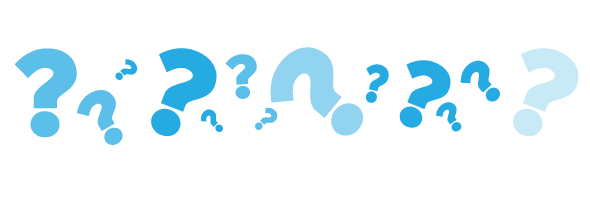 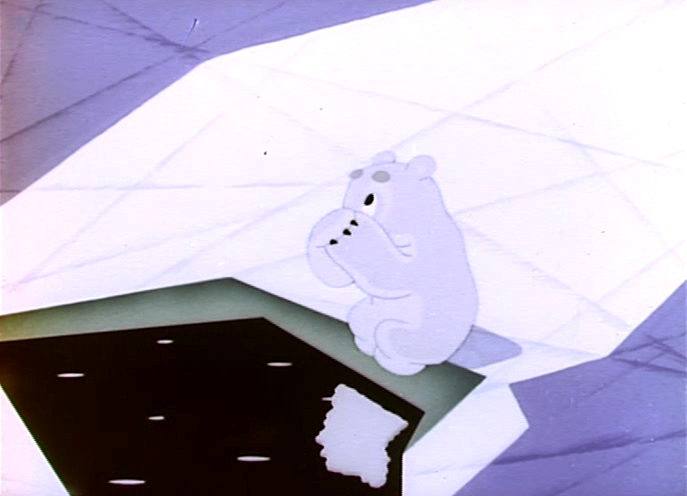 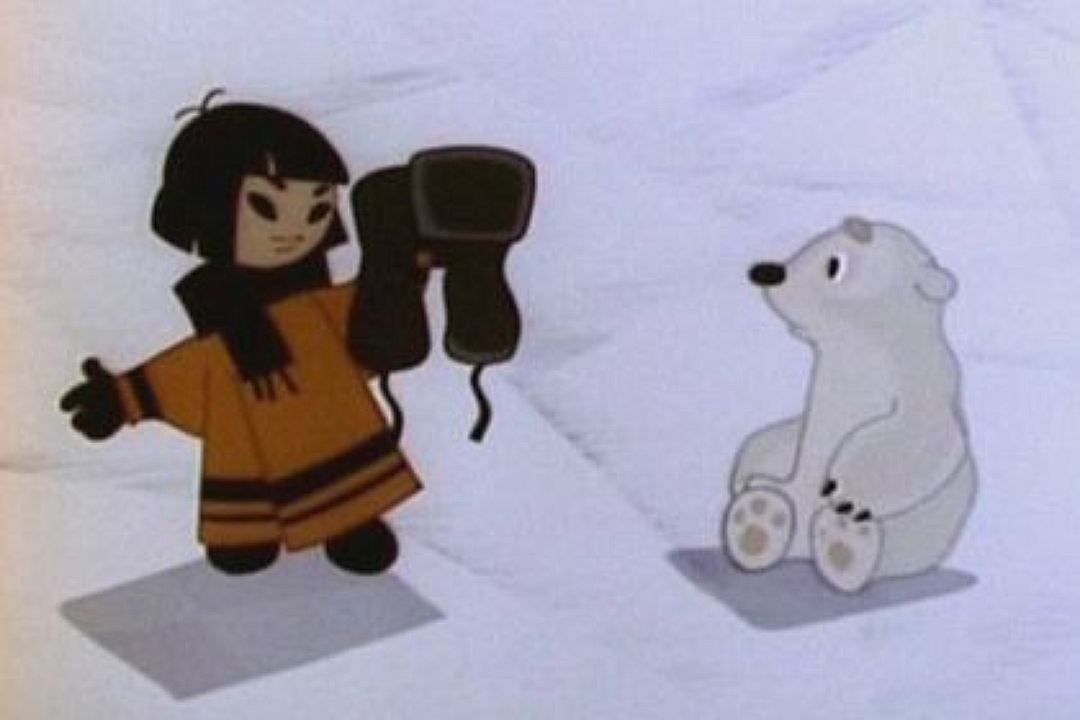 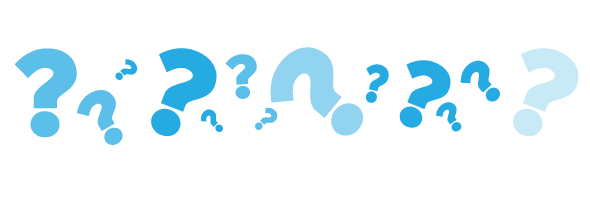 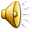 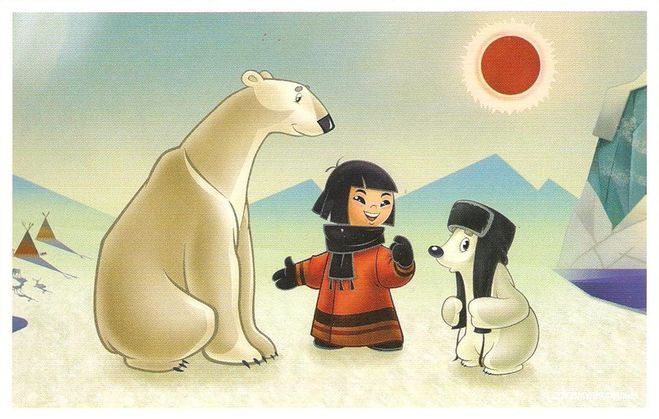 Колыбельная медведицы из м/ф «Умка» (сл.Ю. Яковлев., 
муз. Е.П. Крылатова);1969 г.
Евгений Павлович Крылатов — советский и российский композитор. Написал музыку более чем к 120 фильмам и мультфильмам. Член Союза композиторов, Союза кинематографистов и Союза театральных деятелей.
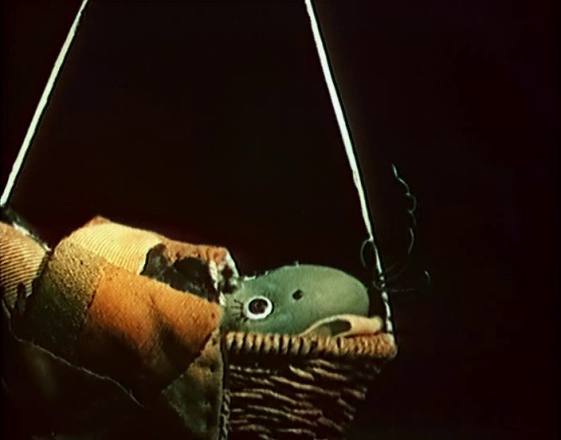 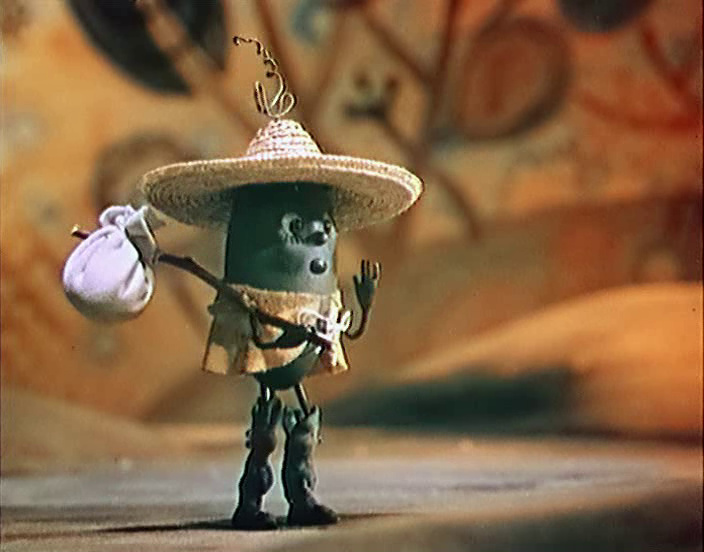 Колыбельная мамы из м/ф ''Приключения Огуречика'‘
 (сл.Ю. Яковлев., муз. Е.П. Крылатова)
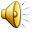 Доброго дня!
Улыбайтесь!